Problémové chování
Vyučující: Mgr. et Bc. Lucie Mudroch Lukášová, M.Sc., BCBA a Mgr. Lucie Vozáková, BCBA
ABC chování
Antecedent (A)
Chování (B)
Následek (C)
Žádné chování se neděje samo od sebe, vždy mu něco předchází a něco následuje
Opakuje se
To, co chování bezprostředně předchází - spouštěč
Zvuk klaksonu
To, co jedinec udělá.
Otočím se za zvukem.
To, co chování bezprostředně následuje.
Vidím auto, zastavím se na krajnici.
Funkce chování
Chování má zpravidla jednu z těchto tří funkcí:

Získání přístupu k nějaké věci, aktivitě nebo pozornosti.

Únik nebo vyhnutí se situaci, osobě, požadavku.

Přístup k senzorické stimulaci.

https://www.youtube.com/watch?v=JP3K-2RbQKE

Jakékoliv chování může být naposilované (problémové i neproblémové), vždy záleží na historii posílení
[Speaker Notes: Doplňte do archu, která funkce by to byla……..]
Problémové chování
Nejedná se primárně o chování, které vadí nám

Jedná se o sociálně nežádoucí chování, chování které mu ubližuje, limituje ho ve společnosti či při učení

Vždy nám jde o klienta a jeho bezpečí, jednáme na základě etického kódu a s respektem.

Je to komunikace!

Parametry chování, které nás zajímají:
četnost, intervalová četnost, trvání, intenzita/vážnost, situace/místo/čas
Funkční analýza chování (FA)
Pokud chceme chování ovlivnit/změnit, musíme změnit KONTEXT:










Hodnotící nástroje: FAST, MAS, ABC data, PFA (Hanley)
Antecedenty
Následky
Antecedentní a konsekventní strategie
záleží, kde působíme (před nebo po chování)

chování bychom měli řešit vždy jako celek (tzn. NE jen mu předcházet, NE jen hasit oheň) - antecedentní a konsekventní strategie fungují v tandemu
důraz na etiku

alternativy k chování
je potřeba mít vždy plán, neexistuje žádná kuchařka “co udělat, když”
učení nových dovedností, včetně zvládání obtížných situací se musí dít ve chvílích, kdy se problematické chování nevyskytuje
Problémové chování a jejich alternativy
Křik, aby dostal oblíbenou hračku	
Utíkání od stolu/od jídla
Bouchání druhého, když telefonuje
Odmítání splnění těžkého úkolu - odhazování materiálů na zem
Vykřikování odpovědi ve třídě
Kousání trička (senzorika)

? Jak by měla vypadat správná alternativa? Může jich být víc?
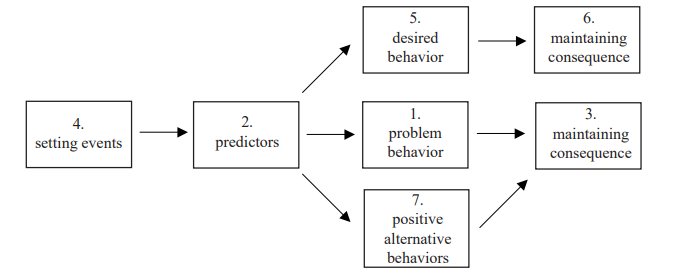 Antecedent (spouštěč chování)
To, co bezprostředně předchází chování
Snižuje a zvyšuje pravděpodobnost výskytu PCH a je pozorovatelné
Ostré světlo, hlasité zvuky, příchod osoby do místnosti
Pokyn na přesun mezi činnostmi
Zadání cvičení v učebnici
Zadání samostatné/skupinové práce
Odchod učitele ze třídy
[Speaker Notes: Může to být situace/pokyn/prostředí/lidé]
Antecedentní strategie/intervence
nezávislé na chování
generické (defaultní) nebo funkční
nejčastěji momentální a tranzitorní efekt
vždy nutné kombinovat s posílením

Generické: strategie kontroly diskriminačního stimulu, obohacení prostředí, antecedentní cvičení, relaxační cvičení, usměrnění prekurzorů chování, verbální strategie, lékařské intervence, protektivní náčiní a zábrany
Funkční: časové rozvrhy (doručení posílení, trvání posílení), NCR (non-contingent reinforcement), na reakci nezávislé rozvrhy posílení (doručení a trvání), NCE (non-contingent escape)
Antecedentní strategie dle funkcí
Únik: proč? (nízká motivace, těžké úkoly, senzorická averze)
časované rozvrhy posílení (doručení pozornosti), změna kontrolního stimulu
https://www.youtube.com/watch?v=T3oj0zorNvE

Získání posílení: časované rozvrhy posílení - přístup k posílením, časté doručování posílení
Pozornost: https://www.youtube.com/watch?v=8DLDuM3C4Zg

Senzorické/automatické: časované rozvrhy posílení - přístup k posílením, časté doručování posílení (na vhodných místech), časované doručování stimulů, které zabraňují výkonu PCH, medikace (časovaná), postupné odstraňování restrikcí (pokud jsou apetitivní)
Antecedentní strategie
Např. přesuny přes posílení
Např. výměna
Např. bezchybné učení
Např. obtížnost úkolu (škola)
Např. výběr studenta z aktivit
Např.: časté doručování posílení
Např.: vyhnutí se situaci
Např.: budování motivace a zábava
Např.: jasné instrukce/očekávání (realistická)
Např.: prostředí pod kontrolou

Další: vizuální podpora, Nejdřív-potom (Babiččino pravidlo), učení mandu o pauzu, využití behaviorálního momenta, změna prostředí
Konkrétní antecedent: Přesuny přes posílení
Příslib (promise)-zaslíbená odměna, která se používá k přesunu dítěte z aktivity do aktivity
Je to prevence problémového chování

Ukázka přesunu: https://is.muni.cz/el/ped/jaro2021/IVk101/index.qwarp?prejit=6390059
Měření chování
ABC data
Frekvence
Délka
Intervalové měření chování

Cvičení
[Speaker Notes: Pokud bychom se vrátili k Horáčkovi, pozorováním zjistíme, kdy vykřikuje – je to během samostatné práce? Během skupinového opakování? Na začátku nebo na konci hodiny/dne? V některých předmětech nebo u některých vyučujících?]
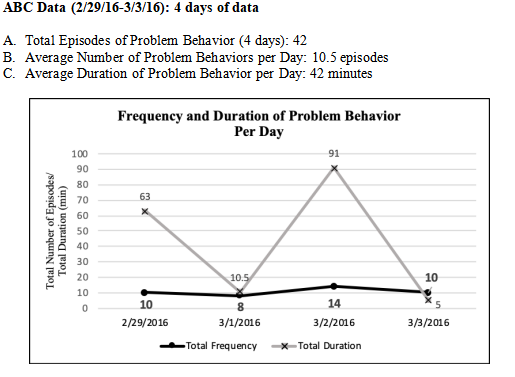 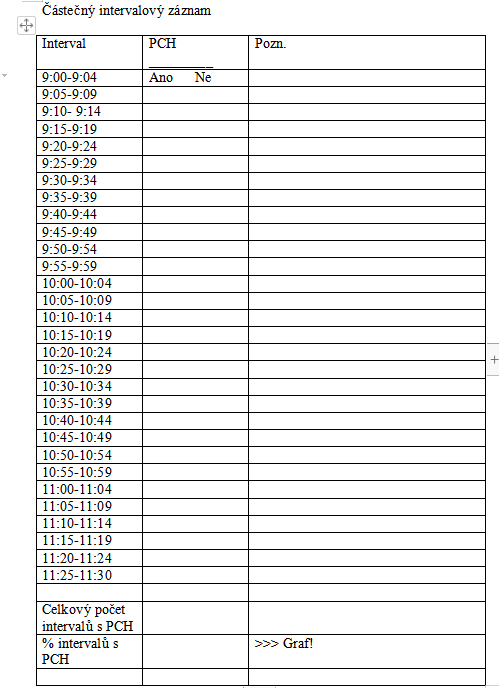 Vyhasínání
Změna v prostředí, která následuje okamžitě po chování.

Druhá osoba nereaguje na chování jedince tak, aby přerušila řetězec chování > posílení 

Např. Maminka přišla a řekla Petrovi, aby si uklidil hračky. Petr hodil hračkou. Maminka na to nereaguje a opakuje pokyn. (čeho chce Petr dosáhnout)

Vyhasínání snižuje pravděpodobnost, že se člověk v podobné situaci v budoucnu opět zachová podobným způsobem. 
Člověk se určitým způsobem chová z nějakého důvodu - chcete nahradit nevhodné chování funkční alternativou
Negativní efekty vyhasínání?
Negativní efekty vyhasínání
výbuch po vyhasínání (okamžitý a dočasný) - většinou jiná topografie či emoční reakce

vyhasínáním indukovaná agrese (vůči osobě, věci, místu, nebo nesouvisející)

behaviorální kontrast (nejčastěji když je krátký časový úsek mezi)

spontánní obnovení (50% předchozí četnosti, krátké)
Procedury na bázi trestu (punishment procedures)
kárání, zablokování reakce (RIRD, někdy s time-outem), na chování závislé  cvičení, které nesouvisí s PCH, nadměrná náprava (navrácení do původního stavu a pozitivní procvičení x-krát), prezentace averzivního stimulu

dále sem patří restrikce (manuální, mechanické, chemické) a blokování (pouze PCH, ne jiného pohybu!)

procedury na bázi negativního trestu: time-out (od posílení) - plánované ignorování, odebrání posílení/vyloučení z činností (time-out), důtky a penalizace, odevzdání tokeny, opoždění doručení posílení
Plánované ignorování
Plánované ignorování se používá u takového chování vašeho dítěte, jehož cílem je získat pozornost druhé osoby. V takových situacích můžeme své chování upravit tak, abychom pozornost dítěti neposkytnuli, což povede k tomu, že frekvence nevhodného chování dítěte se bude snižovat. Pokud využijete postupy plánovaného ignorování, mějte na paměti následující pravidla:

● Vyhneme se očnímu kontaktu, nedíváme se na dítě.
● Nedotýkáme se dítěte, poodejdeme bokem, pokud je to nutné.
● Používáme neutrální chování a výraz ve tváři, na dítě nereagujeme.
● Nemluvíme ani neodpovídáme na jeho požadavky nebo otázky.
● Ujistíme se, že je naše ignorování okamžité, očividné a důrazné.
Podíváme se tedy na popis situace se Zuzanou. Po přečtení situace zkuste popsat, jak byste reagovali, pokud byste využívali postup plánovaného ignorování.
Zuzana byla drzá a maminka ji proto poslala do jejího pokoje. V pokoji Zuzana začíná pobíhat a nahlas křičet a doufá, že tím vyprovokuje reakci od svého bratra a sestry.
Jak byste na tuto situaci reagovali?
https://www.youtube.com/watch?v=iKmj4qgjK68
Hanley - PBA / SBT (Gregory Hanley, Ph.D., BCBA-D)
https://practicalfunctionalassessment.com/
IISCA (interview-informed, synthesized contingency analysis)

dva stupně chování: závažná chování (R1) a méně závažná chování nebo prekurzory chování (R2)
hledání syntetizovaných posílení, která ovlivňují problémové chování
záleží na kontextu (ne obecné kategorizace)
politika “otevřených dveří”
HRE (happy, relaxed, engaged)
postupná progrese v tom, co dělá klientovi problém (mand o posílení, slušné požádání, tolerování ne, jednoduché instrukce/požadavky, komplexní požadavky)
Rozdíl FA (funkční analýza) a PFA (Hanley)
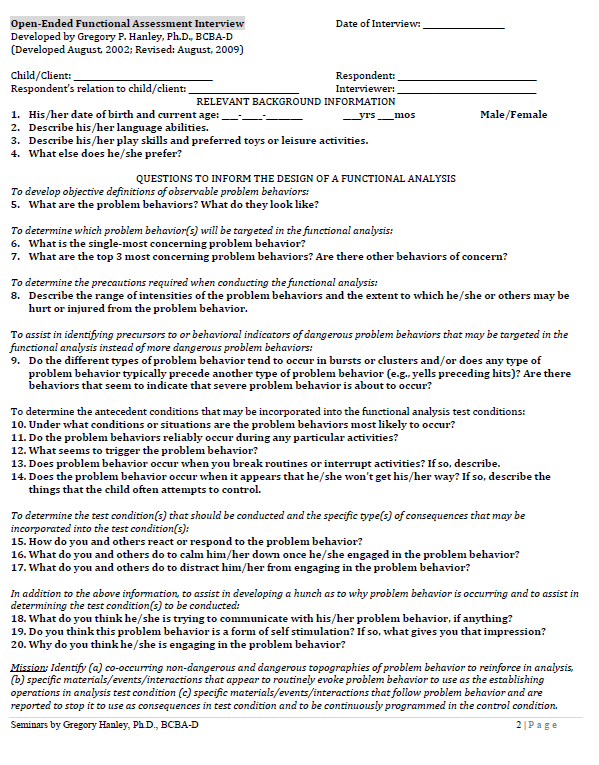 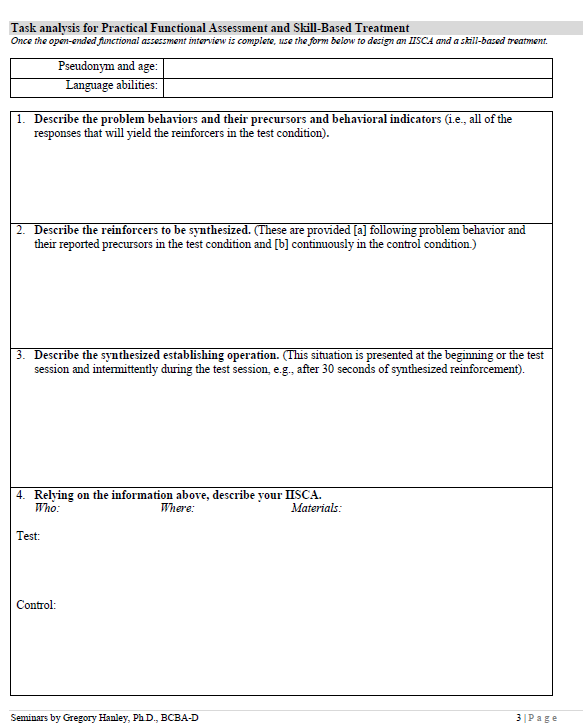 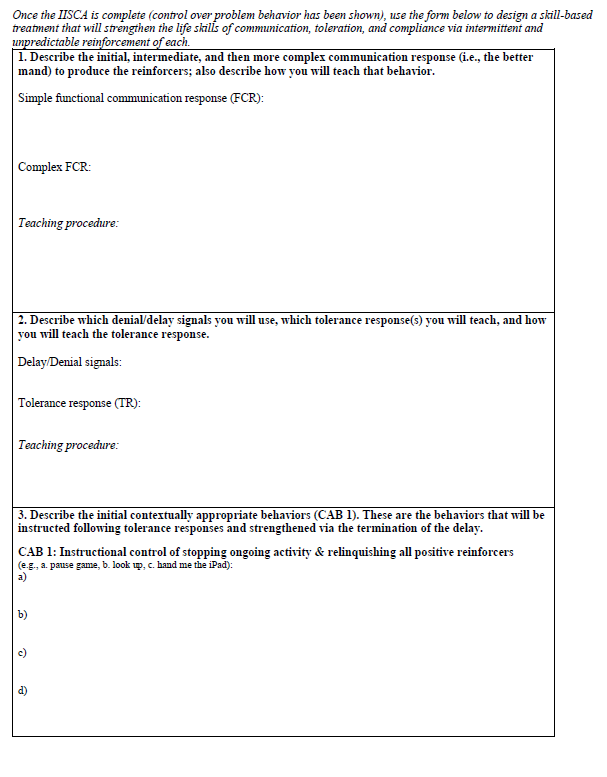 BIP
=behaviorálně-intervenční plán
zkrácená/plná verze

Obsahuje:
iniciály
data
analýzu funkce
definici chování
alternativu k PCH
spouštěče/prekurzory
antecedentní strategie
konsekventní strategie
sběr dat

Vždy se musí shodnout rodina/klient/analytik
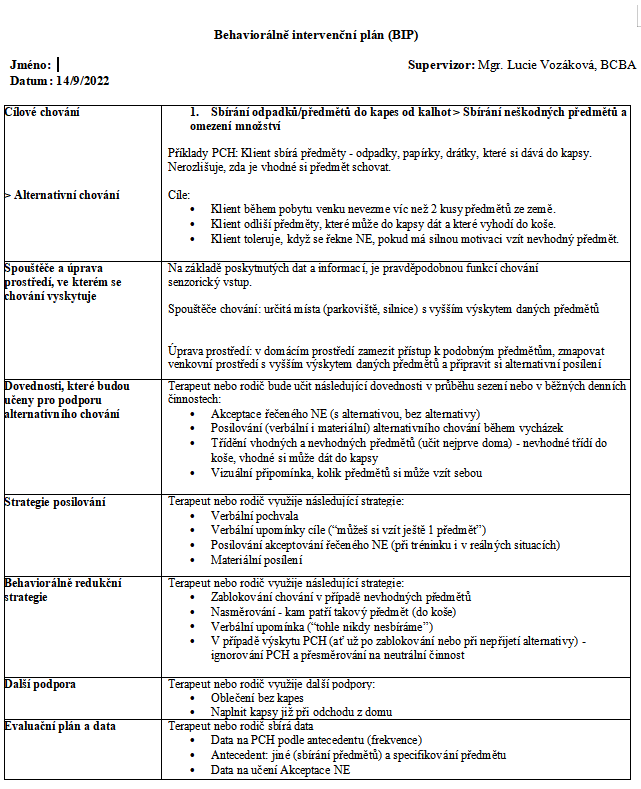 Krátké BIP - klient BS
- vyberte si 1 chování z videa a napište k nim:
1) Antecedenty (funkce chování)
2) Popište dané problémové chování
3) Prostředí, ve kterém se vyskytuje
4) Proaktivní a reaktivní strategie řešení těchto chování (co byste mohla dělat, aby se chování v dané situaci vůbec neobjevilo- proaktivně, a co dělat, když už k chování dojde-reaktivně)
5) Jaká by byla funkční alternativa těchto chování? Co bychom mohli klienta BS učit, aby nemusel dělat, co dělá na videích? Co mu pomůže se zvládáním těchto chování?
6) Napište, zda se vyskytlo i nějaké přidružené chování zároveň s problémovým
Následek
To, co po chování následuje je:

Posílení                              Chování upevňuje, četnost výskytu zvyšuje

Trest                                        Chování neupevňuje,
Vyhasínání			      		    četnost výskytu snižuje.
Následek
To, co bezprostředně následuje po chování.
Zavření okna.
Odvolání požadavku na přesun do jiné místnosti.
Hození učebnic, odstrčení lavice.
Vytažení tužky z pouzdra a plnění úkolu. 
Opuštění lavice a běh po třídě.
Přístup k oblíbené hračce, sladkosti
Následek
-co jej ovlivňuje?
[Speaker Notes: -okamžitost, množství (viz škola) a četnost (lepší každý blbě, než každý jinak), některé děti potřebují Sr častěji než jiné]
Následek
Co si pamatujte u řešení problémového chování
-klid
-dát čas dítěti na správnou reakci
-mít plán
-konzistentní reakce
-KOMUNIKACE S RODINOU A TERAPEUTY
-nebát se zeptat o pomoc
-přepsání plánu, pokud nefunguje
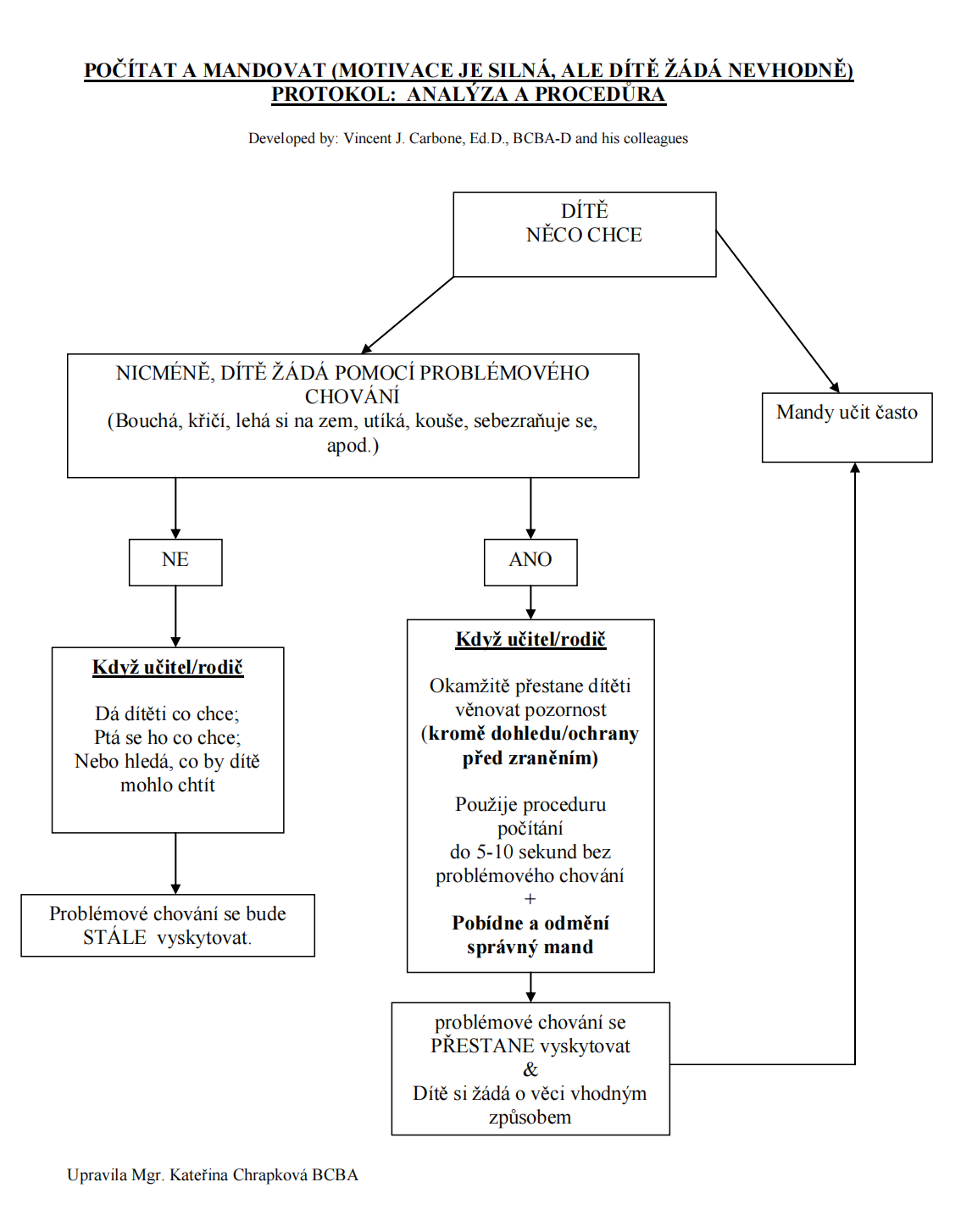 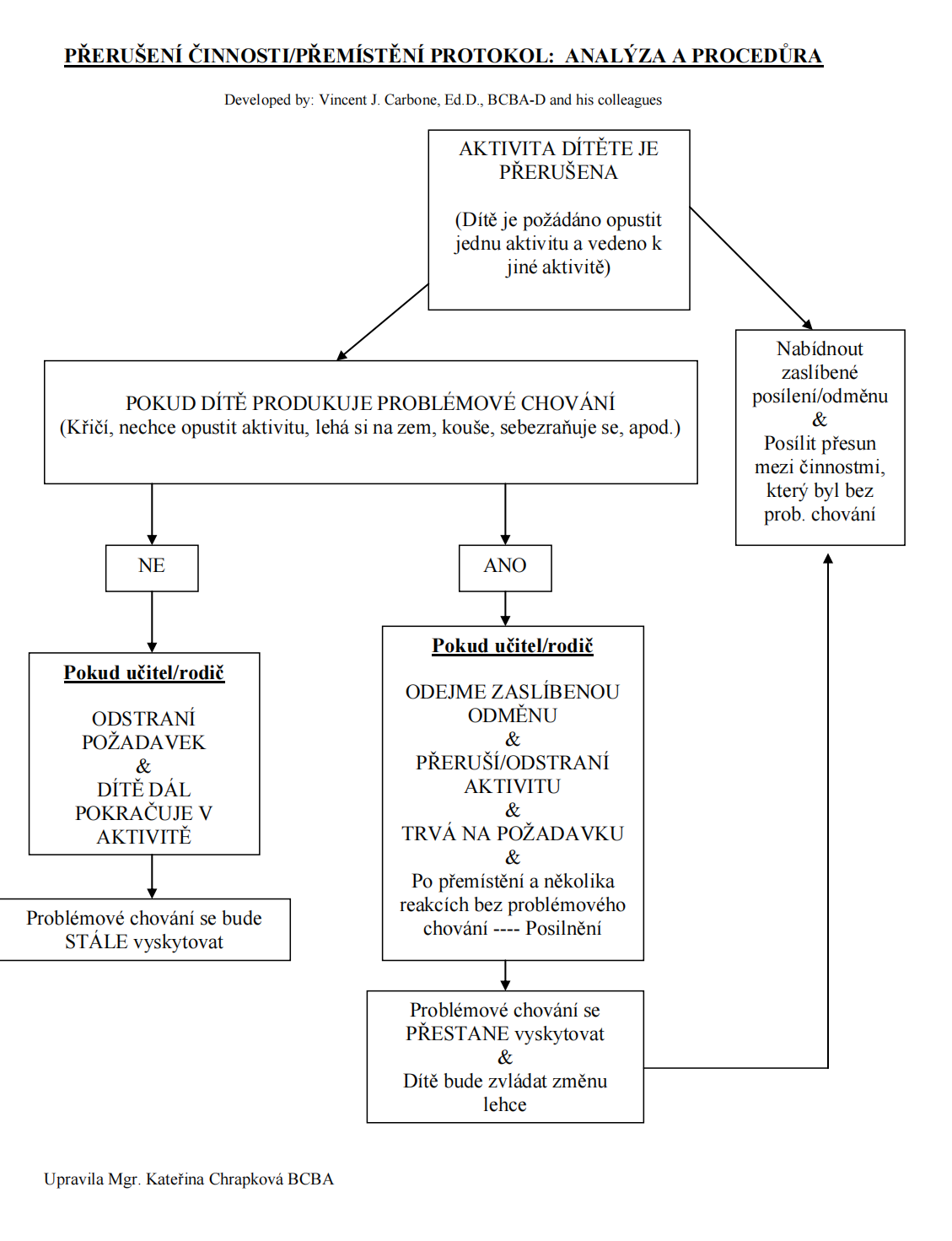 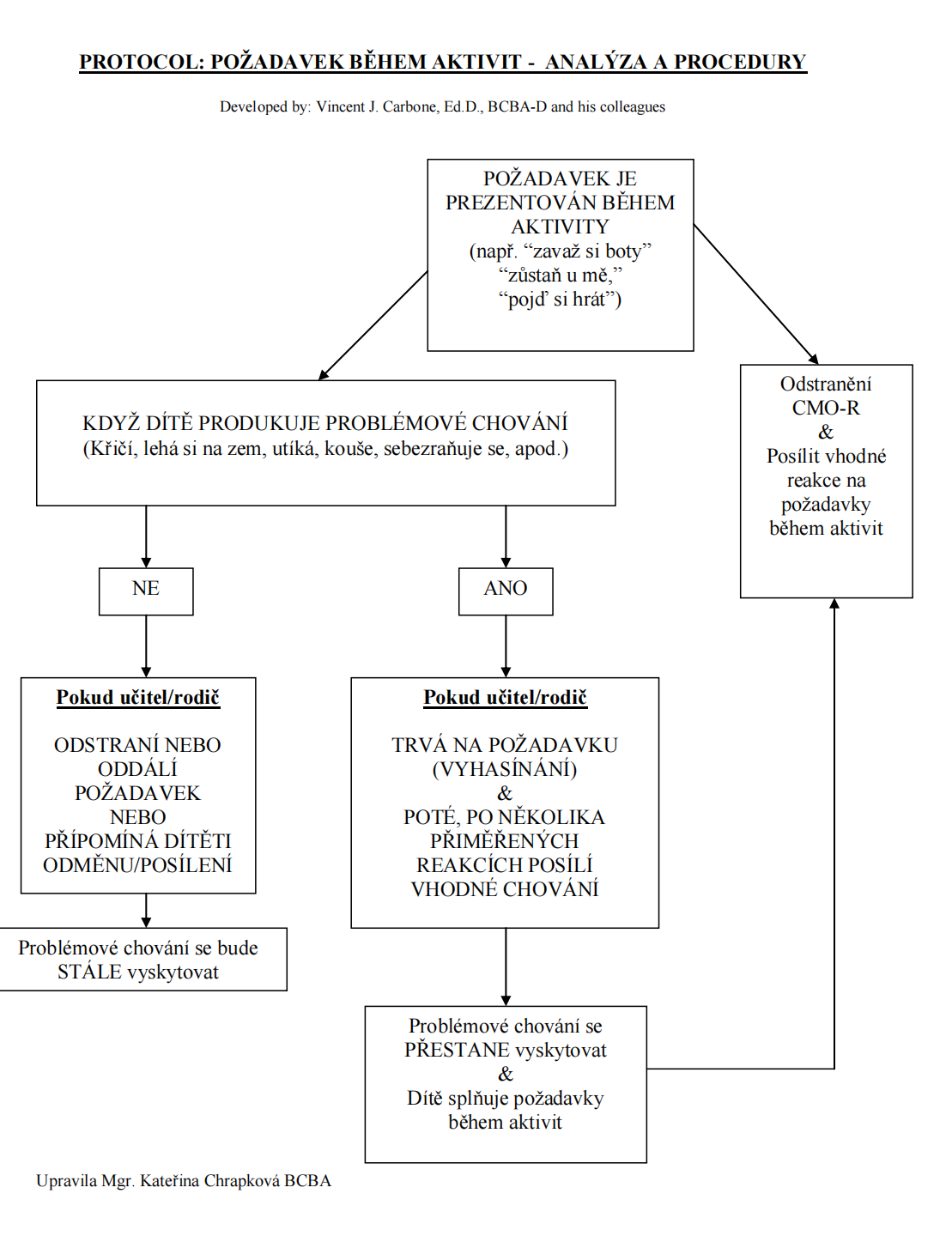 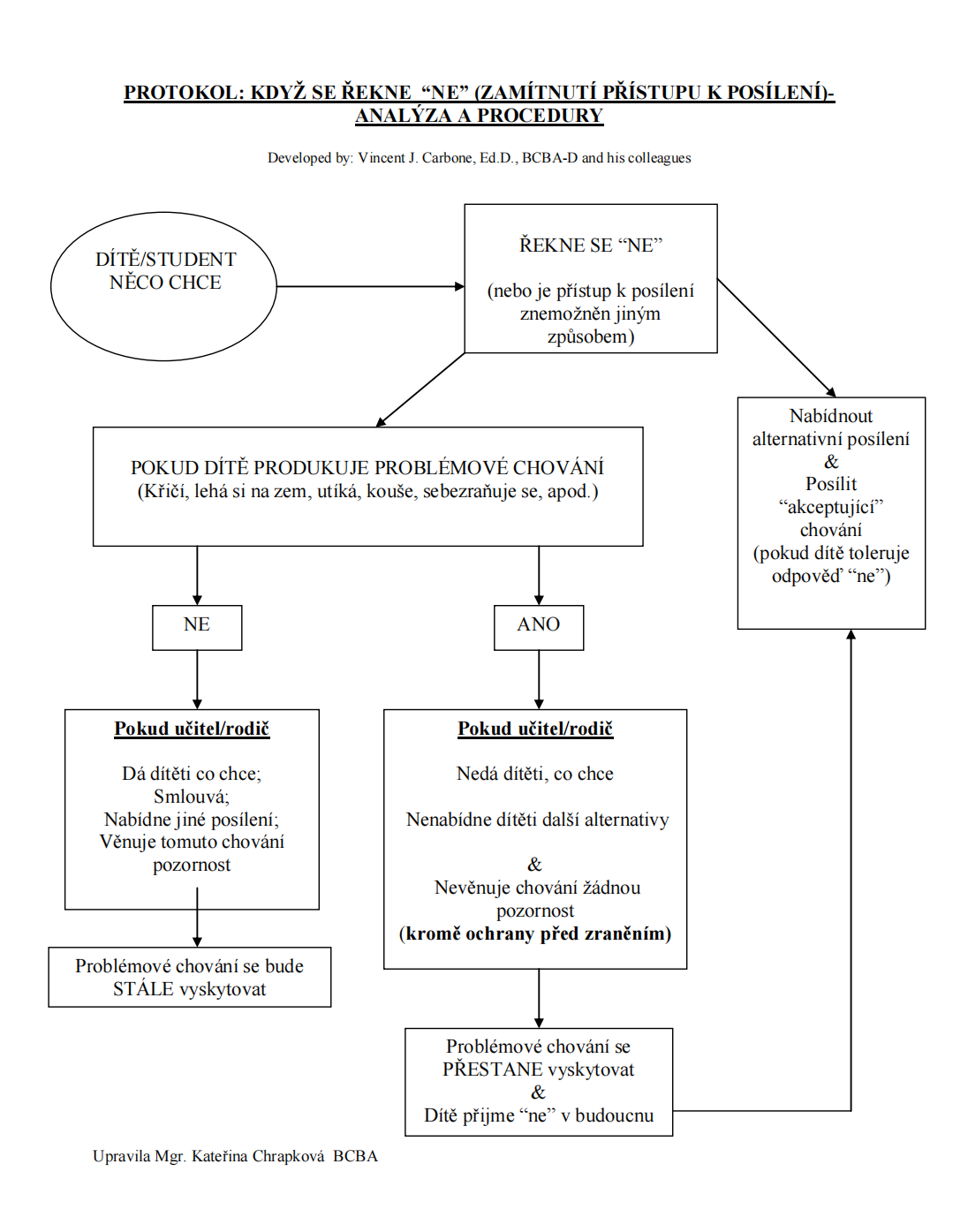 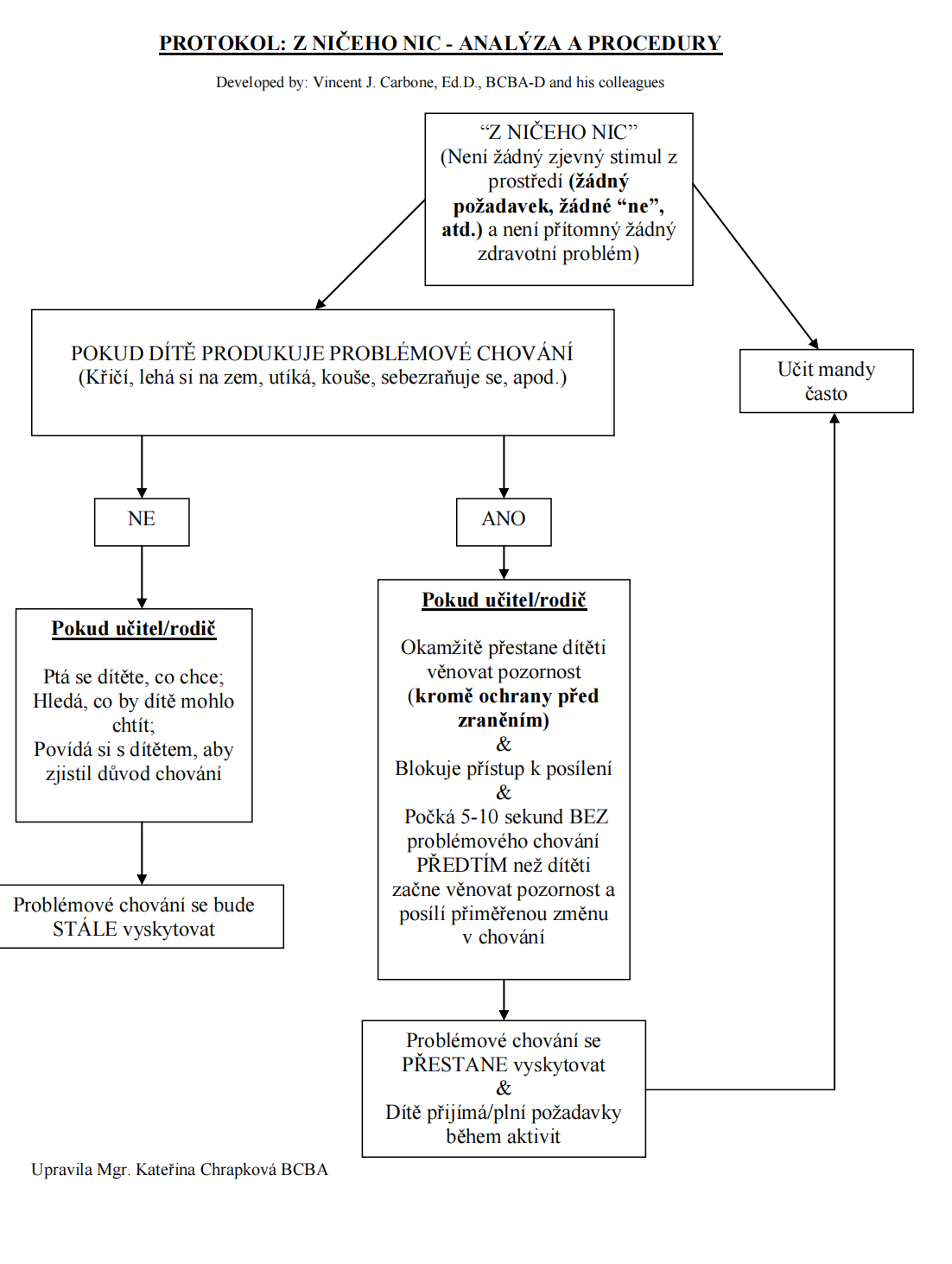 Praktický nácvik
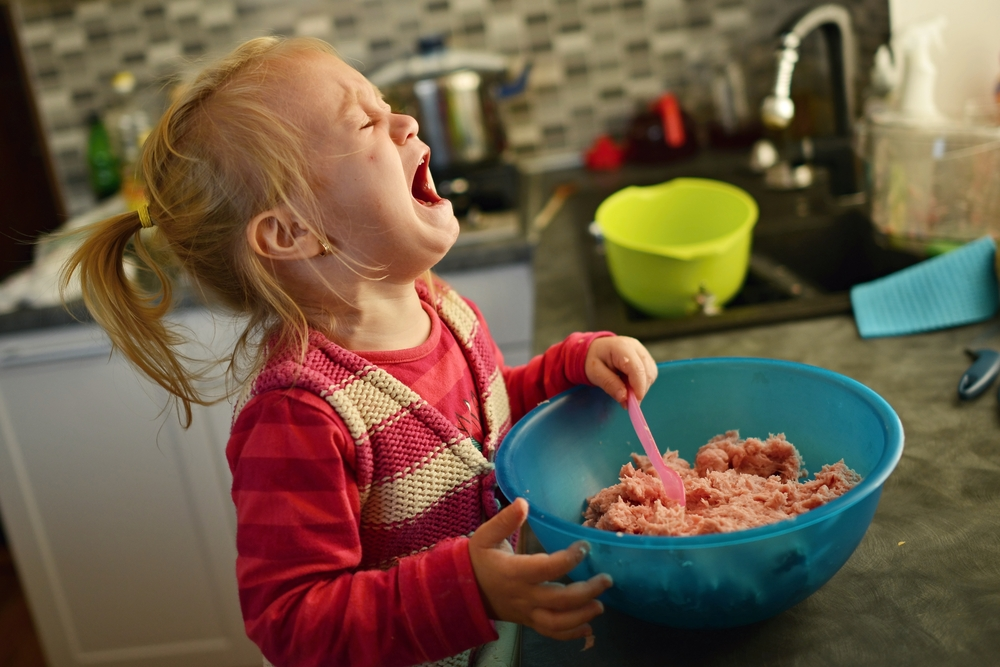 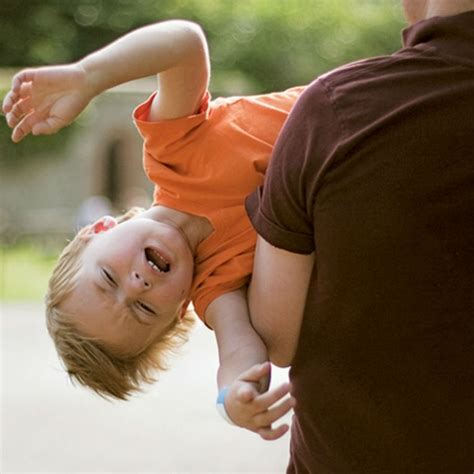 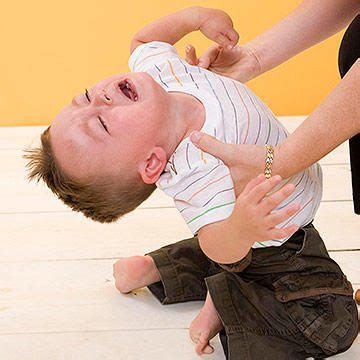 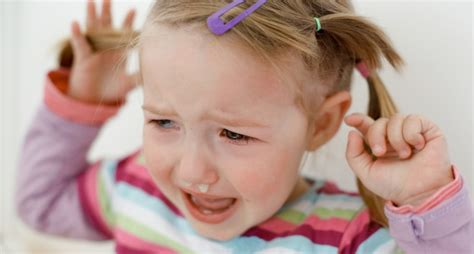